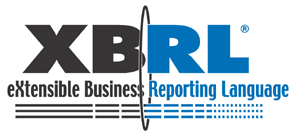 Lessons Learnt on 3rd XBRL Asia Round Table

━ XBRL Week in Madrid, 15th Eurofiling Workshop ━
Yoshiaki Wada, Member of Board of Director of XII, NTT DATA Corporation
June 1st, 2012
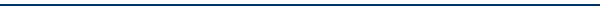 About  XBRL Asia Round Table
Basic Concept
 -  Hosted by Asian Jurisdictions alternately
 -  Workshop style meeting
 -  Focused and intensive discussion
1st XBRL Asia Workshop
 -  Held in Tokyo, March 10-11, 2010
 -  Jointly hosted by Bank of Japan and XBRL-Japan
2nd XBRL Asia Workshop
 -  Held in Mumbai, February 17-18, 2011
 -  Jointly hosted by SEBI and XBRL-India
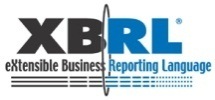 3rd  XBRL Asia Round Table in Singapore (1/2)
(Date and Organizer) 
 -  Held on, May 10-11, 2012
 -  Hosted by ACRA (Accounting and Corporate Regulatory Authority)
(Attendees)
 -  Representative from 7 member countries, including Australia, China, India, Japan, Korea and Malaysia attended.
(Contents)
 -  Up-date from each country
 -  XII Organization review
 -  Discussion over Preceding Projects, Management and Expected Role of  Jurisdiction, Technical Topics including Formula-validation and Islamic Banking Taxonomy, How to enhance the consumption of XBRL data, etc.
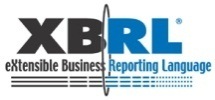 3rd  XBRL Asia Round Table in Singapore (2/2)
(Special Topics) 
 -  Australia: Report on SBR project
 -  China: Instance submission test by local public companies
 -  India: Project update on Central Bank and Securities Exchange Board
 -  Indonesia, Japan and Korea: Update on Central Bank and Financial Regulator’s project
 -  Malaysia and Singapore: Project update on Companies Commission and  ACRA
(Others)
 -  Strong interest on Formula-Implementation was presented by many countries
 -  Jurisdiction role for taxonomy coordination was hot issue
 -  Strong needs for model road map for the Jurisdiction establishment
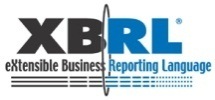 XBRL Members in Singapore
Jurisdiction Members
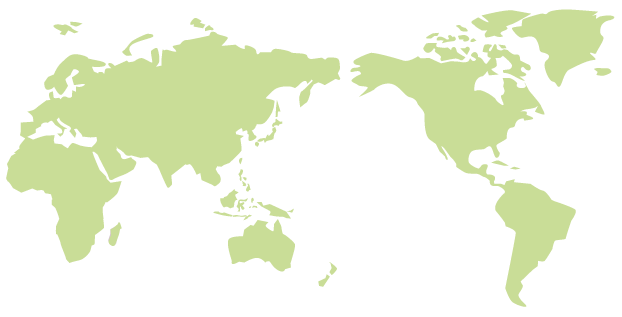 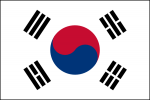 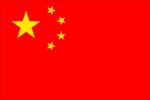 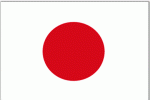 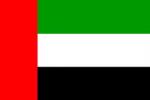 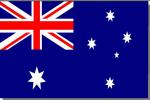 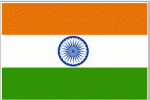 In addition to above countries,  
Indonesia, Iraqi, Malaysia, New Zealand, Singapore, Taiwan, Thailand, are also implementing XBRL
Global XBRL projects- Financial Regulator / Central Bank -
European Banking Association
Central Bank of Belgium
Central Bank of Lithuania
Bank of Netherland
Central Bank of Romania
Financial Supervisory Service
Bank de Espana
Bank de France
FFEIC（FDIC, OCC, FRB）
Bank of Japan
Bank Negara Malaysia
Reserve bank of India
Bank  of Indonesia
Central Bank of Argentina
Notes
Joint Project
Solo Project
Under Development
Source: XBRL International
Global XBRL projects (continued)- Stock Exchange -
Oslo
Toronto
KOSDAQ
Teheran
Shanghai
Dubai
Tokyo
Israel
Shenzhen
Taiwan
NSE
BSE
Thai
Johannesburg
Buenos Aires
Notes
NZX
Joint Project
Solo Project
Under Development
Source: XBRL International
Global XBRL projects (continued)- Security Exchange Commission/Statistics/Financial Report -
Belgium
SEC EDGAR
FSA of Japan , EDINET
Singapore(ACRA)
Australia (APRA)
New Zealand
Notes
Joint Project
Solo Project
Under Development
Source: XBRL International
Global XBRL projects (continued)- Tax Filing -
HMRC of UK
Ireland
NTA of Japan
New Zealand
Notes
Joint Project
Solo Project
Under Development
Source: XBRL International
Evaluation of the Current Situation
Range of implementation is expanding across the region
  - Mainly by Regulators and Stock Exchange.
Increasing momentum to motivate neighbor countries to implement XBRL
  - Enhancing the new entry to XBRL activity
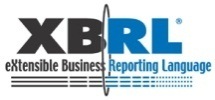 What is Next Step?
Further Enhancement of XBRL activities within each countries.
  - One of the most important nature of XBRL is the potential to become a social infrastructure.
  - Once XBRL is recognized as a social infrastructure, wider enhancement of the implementation can be expected.
In order to improve the understanding of XBRL,  county wide promotion activity is essential.
Establishing jurisdiction activity is one of the key to better promotion.
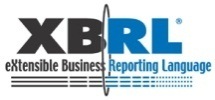 Mission of XBRL Asia Round Table
Enhance the Mutual Communication between Members in the Region
Support the Establishing of Jurisdiction
 - Exchange the know-how of basic jurisdiction management, funding and membership development
Next ART
 - Not announced and open to volunteers, but expected to beheld sometime in next year
- Additionally, half day or full day session for ART members during the upcoming 25th XII Japan Conference on November is planned
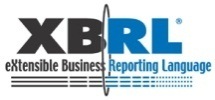 Thank you for your attention.
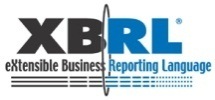